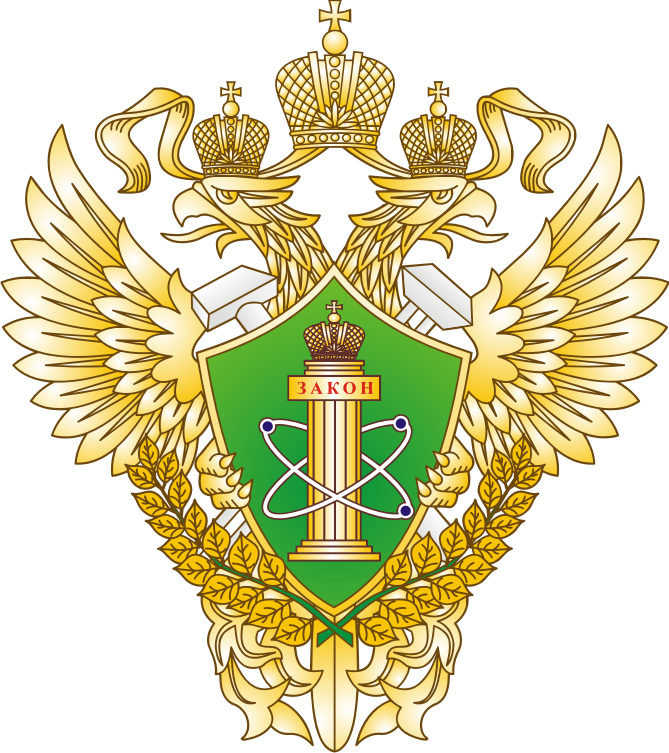 Аттестация в области промышленной безопасности: изменения с 1 марта 2025 г. в связи с выходом Постановления Правительства Российской Федерации от 21.10.2024 № 1416
ДОКЛАДЧИК: Кочнева Марина Георгиевна
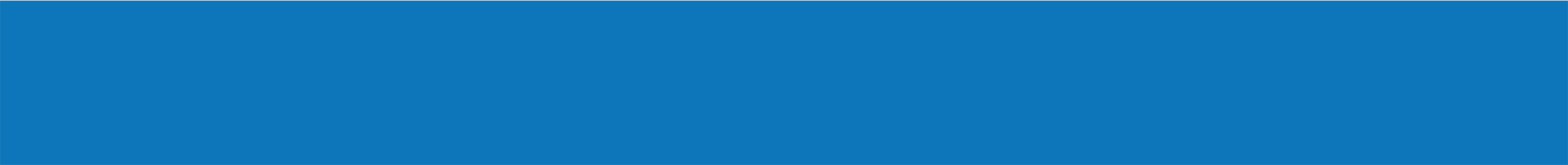 ПЕРЕЧЕНЬ ОСНОВНЫХ НОРМАТИВНЫХ ДОКУМЕНТОВ
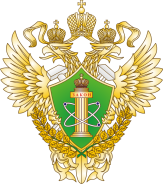 Федеральные законы: 
«О промышленной безопасности опасных производственных объектов» от 21 июля 1997 года №116-ФЗ.
«О безопасности гидротехнических сооружений» от 21 июля 1997 года № 117-ФЗ.
«Об электроэнергетике» от 26 марта 2003 года №35-ФЗ.

Трудовой кодекс Российской Федерации.

Постановления Правительства Российской Федерации и приказы Ростехнадзора:
Постановление Правительства РФ от 13 января 2023 года № «Об аттестации в области промышленной безопасности, по вопросам безопасности гидротехнических сооружений, безопасности в сфере электроэнергетики»
Приказ Ростехнадзора от 13.04.2020  №155 «Об утверждении типовых дополнительных профессиональных программ в области промышленной безопасности»
Приказ Ростехнадзора от 26.11.2020 № 459 «Об утверждении Административного регламента Федеральной службы по экологическому, технологическому и атомному надзору предоставления государственной услуги по организации проведения аттестации по вопросам промышленной безопасности, по вопросам безопасности гидротехнических сооружений, безопасности в сфере электроэнергетики»
Приказ Ростехнадзора от 09.08.2023 № 285 «Об утверждении Перечня областей аттестации в области промышленной безопасности, по вопросам безопасности гидротехнических сооружений, безопасности в сфере электроэнергетики»
ФНП, ГОСТы, СНИПы
2
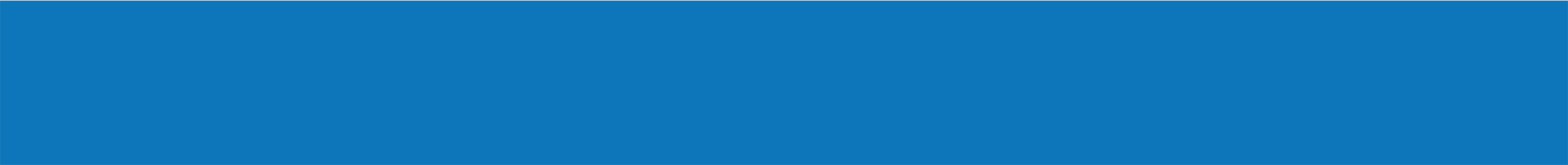 Изменения, внесенные постановлением Правительства Рф от 21.10.2024 №1416
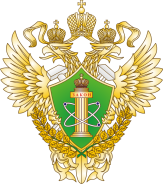 Уточнили категорию работников, на которых возложено руководство производственной    деятельностью: это инженерно-технические работники (ИТР).
2.      Регламентированы сроки административных процедур
       Сокращены сроки уведомления заявителя ‎о дате, времени и месте проведения аттестации либо     об оставлении заявления без рассмотрения с 5 до 3 рабочих дней
       Аналогично сокращен срок уведомления заявителя об изменении даты и времени проведения аттестации с 5 до 3 рабочих дней
      Срок проведения экзамена с момента подачи заявления теперь составляет 
       не более 10 дней вместо 15 дней.
      По заявлениям, поданным через ЕПГУ -  аттестация  должна быть проведена в срок, не превышающий 5 рабочих дней со дня получения заявления об аттестации
      Определен срок проведения тестирования в рамках аттестации  – в течение 1 рабочего дня
3.     Заявление на аттестацию можно подписывать   усиленной  неквалифицированной электронной подписью.
4.     Определен порядок утверждения вопросов для тестирования
5.     Установлен механизм, позволяющий устранить ошибки и опечатки в сведениях, содержащихся в реестрах (при их наличии) , срок внесения -  в течение 3 рабочих дней с момента поступления заявления.
3
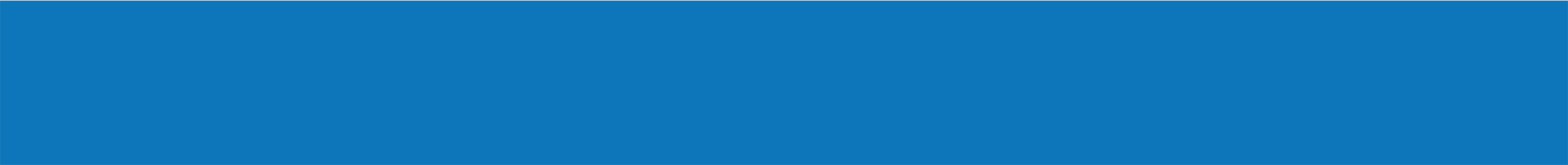 Виды аттестации
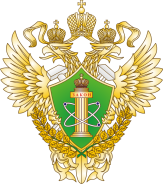 Первичная аттестация. 
Проводится в следующих случаях:
В течение месяца с момента назначения сотрудника на должность, требующую знаний в области промышленной безопасности.
При переводе сотрудника на должность с новыми функциональными обязанностями, связанными с безопасностью.
При переходе на новое предприятие, где требуется аттестация по другим областям промышленной безопасности.

Периодическая аттестация.
Проводится каждые 5 лет для подтверждения знаний и соответствия квалификации.
Регулярное обновление знаний позволяет учитывать изменения в законодательстве и технологических процессах.

Внеочередная аттестация. 
Организуется в следующих случаях:
После выявления нарушений обязательных требований в области промышленной безопасности, зафиксированных в актах технического расследования причин аварий.
4
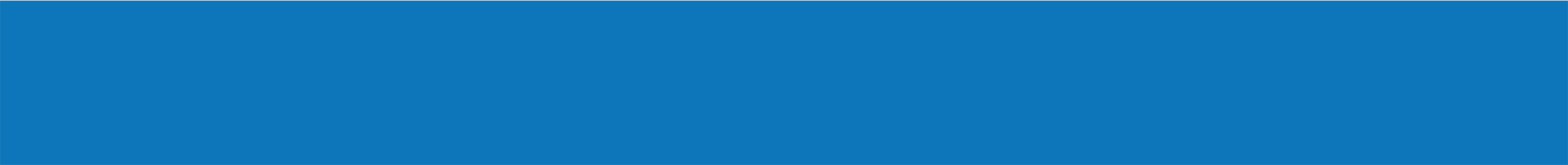 Перечень категорий	работников, которым  нужна  аттестация
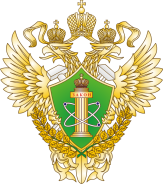 Конкретный перечень категорий работников, которым нужна аттестация, установлен постановлением  Правительства от 13 января 2023 года № 13
а) руководители организаций и их обособленных подразделений, а также ИП, которые по профессиональной деятельности связаны с опасными производственными объектами (ОПО) I, II или III класса опасности;

б) лица, ответственные за производственный контроль на ОПО, эксплуатационный контроль на ГТС, авторский надзор и строительный контроль на ОПО, ГТС;

в) инженерно-технические работники, осуществляющие руководство производственной деятельностью;

г) члены аттестационных комиссий предприятий и организаций;

д) руководители или заместители руководителей субъектов электроэнергетики и потребителей электроэнергии — в части аттестации по энергетической безопасности.
5
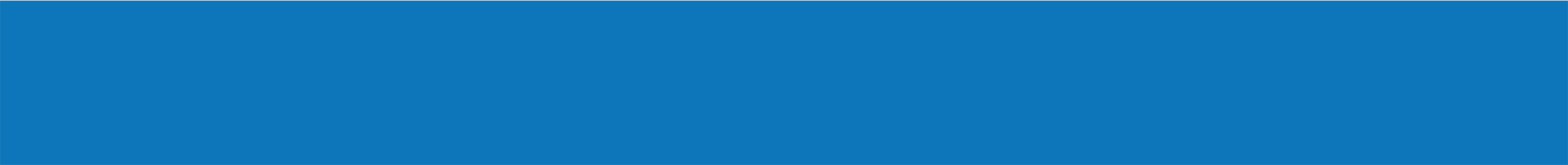 Актуальный Перечень областей аттестации введен 
с 1 сентября 2024 года приказом ростехнадзора от 09.08.2023 №285
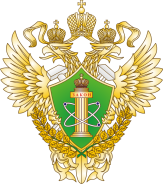 6
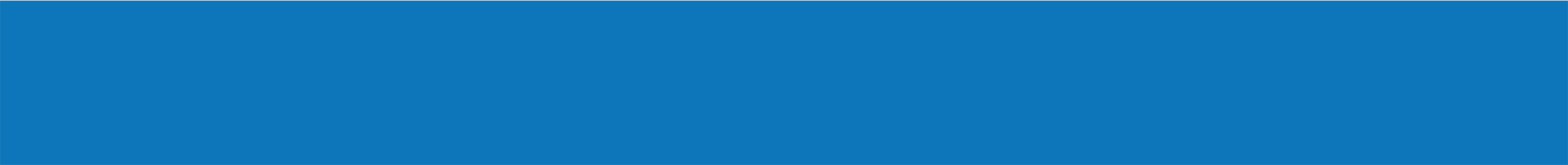 Актуальный Перечень областей аттестации введен 
с 1 сентября 2024 года приказом ростехнадзора от 09.08.2023 №285
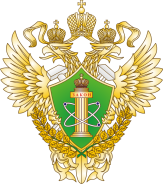 7
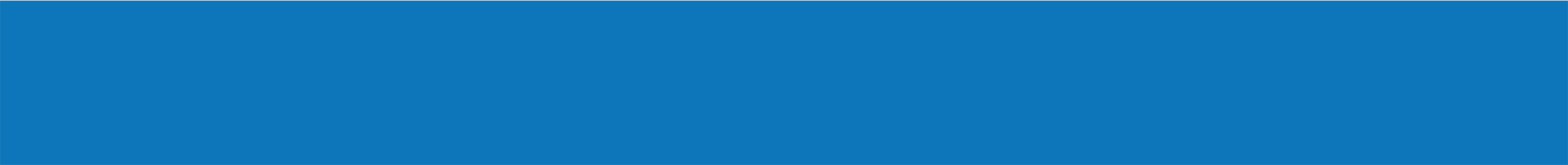 ПОДАЧА документов для прохождения аттестации 
по промышленной безопасности в ростехнадзоре
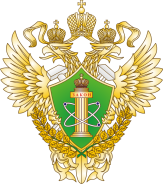 Для подачи пакета документов понадобятся:
1. Заявление, в котором указываются:
- наименование ТАК Ростехнадзора;
- название организации - заявителя, ИНН, юридический и фактический адреса, контактный телефон и e-mail;
- сведения о работнике, которому предстоит пройти аттестацию: ФИО, дата рождения, СНИЛС, контактный телефон, email, должность и данные документа, удостоверяющего личность;
- область или области аттестации;
- причина аттестации - первичная, периодическая или внеочередная аттестация;
- должностные обязанности или функции работника;
- его согласие на обработку персональных данных;
- реквизиты удостоверения о повышении квалификации (если аттестуемый обязан его проходить).
2. Передача документов:
Лично в Ростехнадзор
Почтовым отправлением в Ростехнадзор
Онлайн через Единый портал государственных услуг
3. Для прохождения аттестации 
     в ТАК заявители обязаны        оплатить государственную пошлину в размере 2000 руб.
8
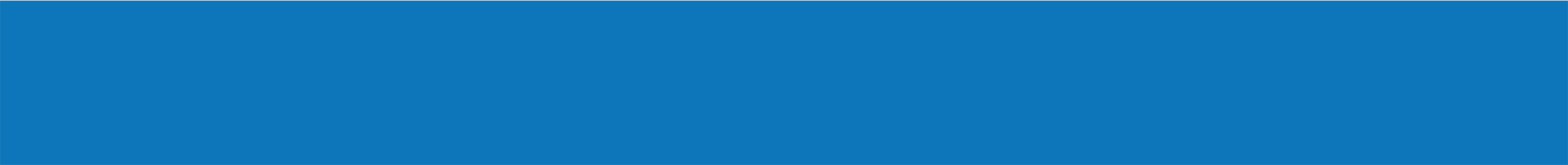 Процедура прохождения аттестации 
                                                                  по промышленной безопасности
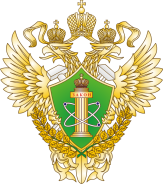 Аттестация по промышленной безопасности проводится через электронный портал ЕПТ
Этапы экзамена:
Установление личности кандидата (проверка документов, в том числе фотографирование и видеосъемка на компьютере).
Прохождение электронного тестирования (билет из 20 случайно сгенерированных вопросов)
Испытание по одной области длится 20 минут (если областей несколько, время увеличивается пропорционально их числу).
Запрещено:  пользоваться справочниками, шпаргалками, смартфонами. При нарушении правил кандидат отстраняется от экзамена.
9
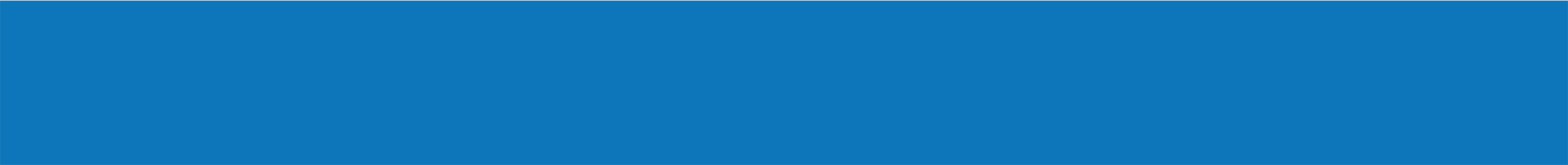 Оформление результата аттестации
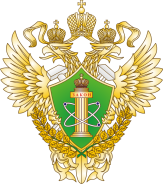 Оформление результата аттестации
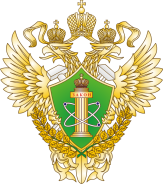 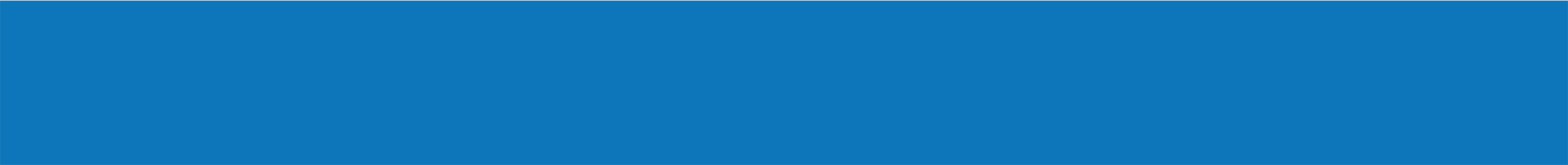 При прохождении тестировании через ЕПТ -  автоматически формируется протокол аттестационной комиссии
Запись о результате вносится в цифровой государственный реестр
Сведения об аттестованных могут быть исключены из реестра в следующих случаях:
а) по решению суда;
б) установления факта предоставления подложных документов или заведомо ложных сведений;
в) не прохождение аттестованным лицом  очередной аттестации в установленный срок
В течение 3 рабочих дней  после аттестации ТАК направит заявителю выписку из протокола о результатах аттестации работников.
Запись в реестре об аттестации действительна на всей территории Российской Федерации в течение 5 лет с даты ее прохождения
10
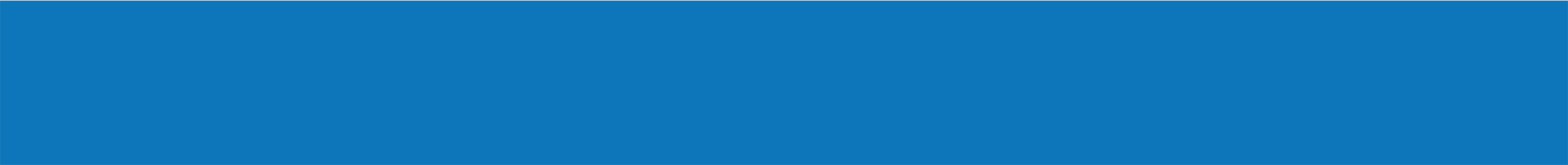 Цифровой сервис проверки подлинности протоколов 
единого портала тестирования
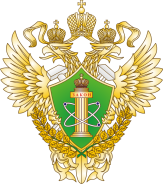 Сервис размещен на официальном сайте оператора Единого портала тестирования - ФБУ «Учебно-методический кабинет» Федеральной службы по экологическому, технологическому и атомному надзору – по ссылкам: https://qr.gosnadzor.ru/prombez и https://qr.gosnadzor.ru/energybez.
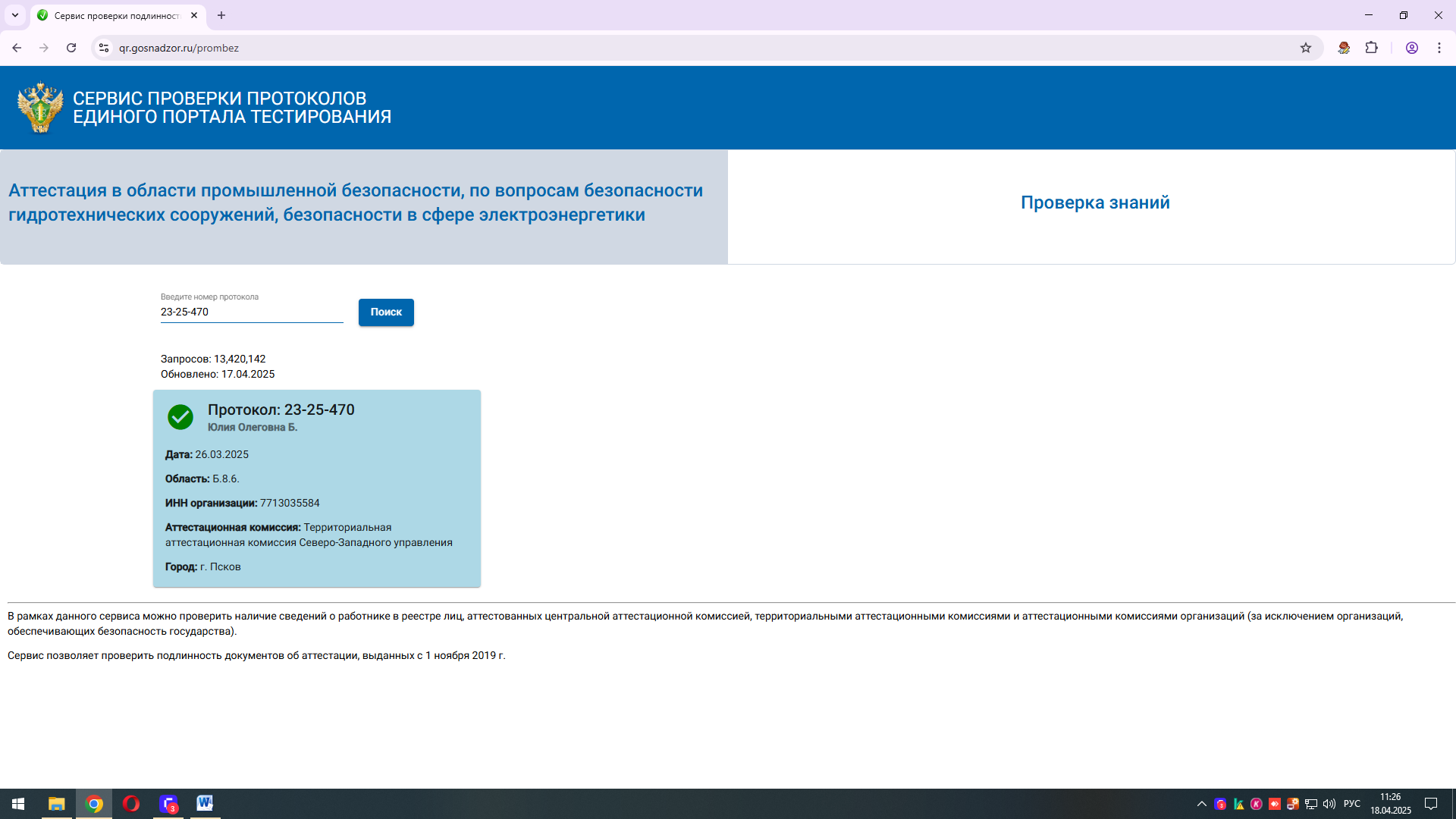 11
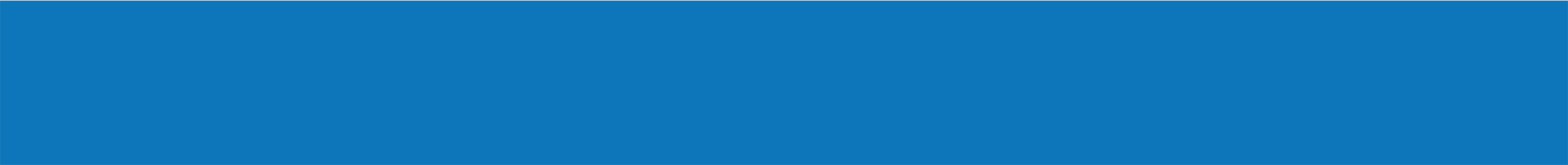 Результаты работы 
территориальной аттестационной комиссии по псковской области
Сравнительный анализ
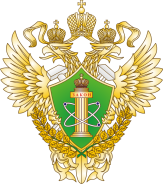 12
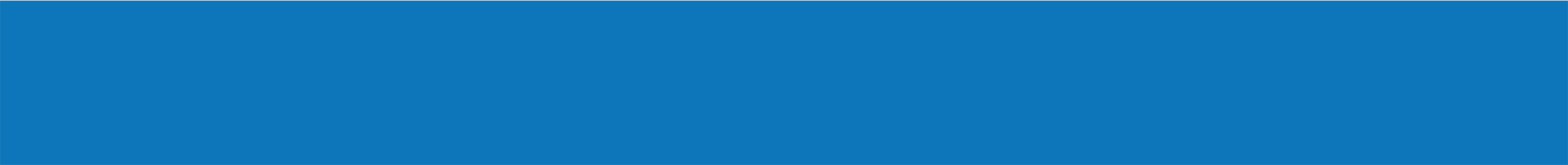 РОстЕХНАДЗОР В СОЦИАЛЬНЫХ СЕТЯХ
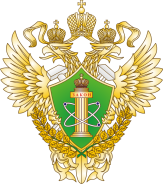 ПОДПИСЫВАЙТЕСЬ НА ТЕЛЕГРАМ-КАНАЛ 
И ГРУППУ ВКОНТАКТЕ РОСТЕХНАДЗОР
Изменения в законодательстве и нормативных актах, полезная информация и вакансии, официальные комментарии, новости. 
В сообществах можно получить оперативную обратную связь и справочную информацию, поучаствовать в опросах.
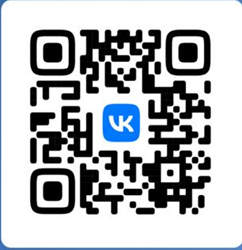 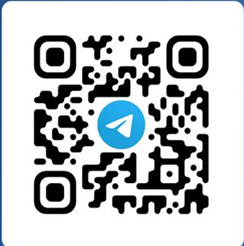 Телеграм-канал Ростехнадзора
Группа ВКонтакте Ростехнадзора
13
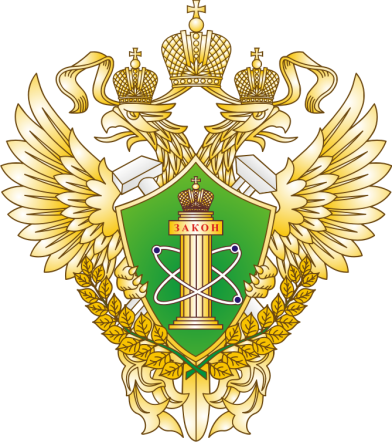 СПАСИБО ЗА ВНИМАНИЕ!
14